Ing2_pred_11
11. Parabolický výškový oblouk
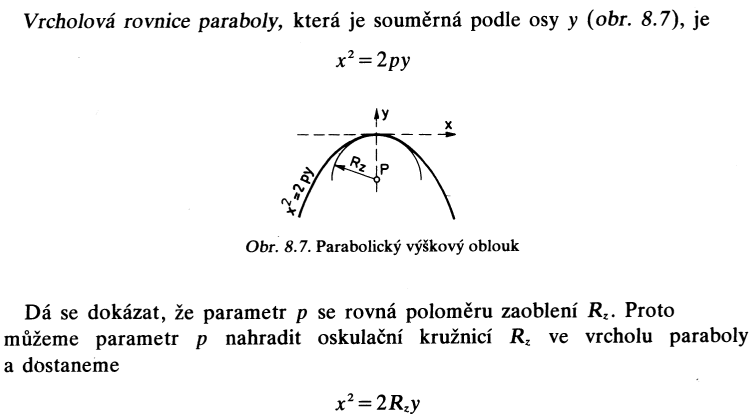 1
Ing2_pred_11
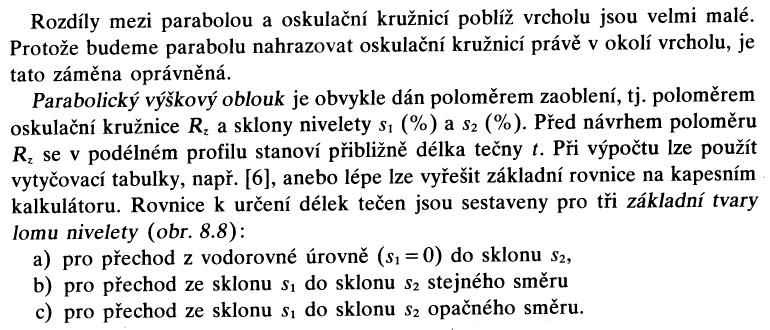 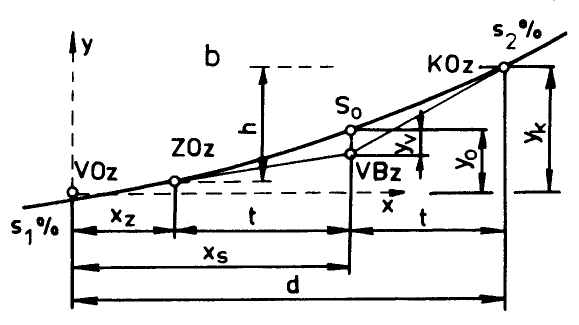 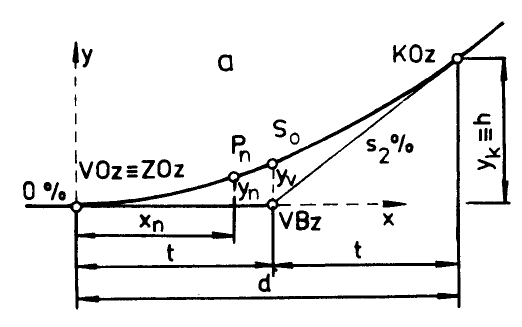 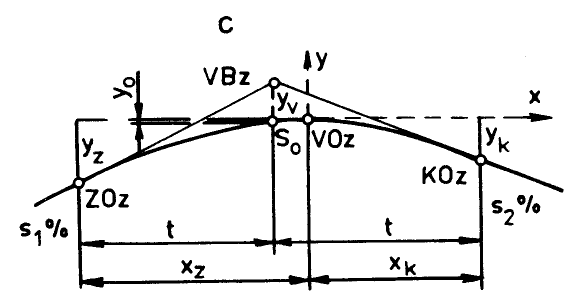 2
Ing2_pred_11
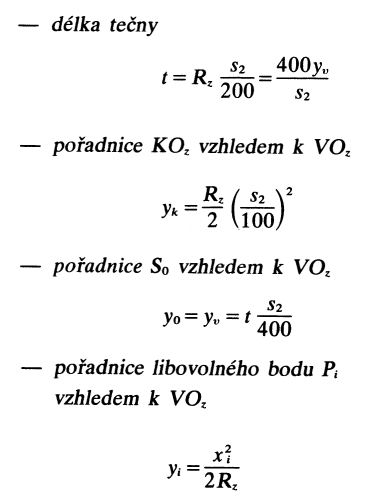 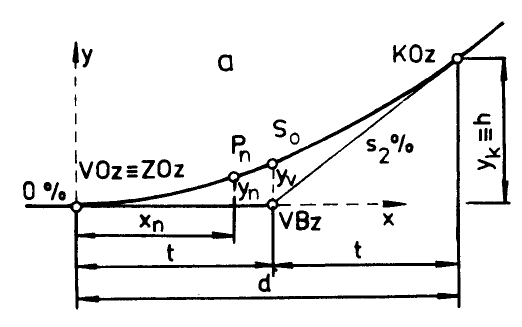 3
Ing2_pred_11
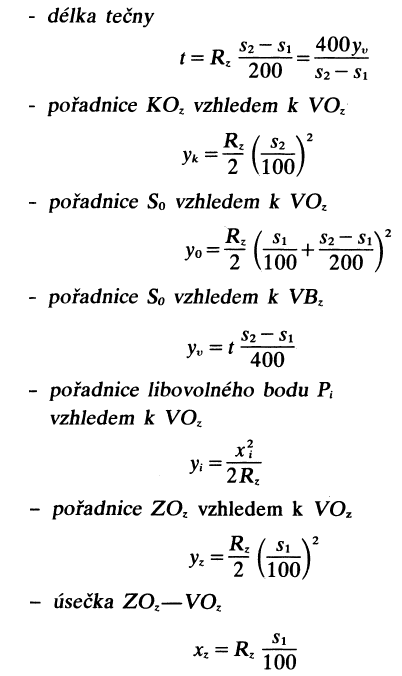 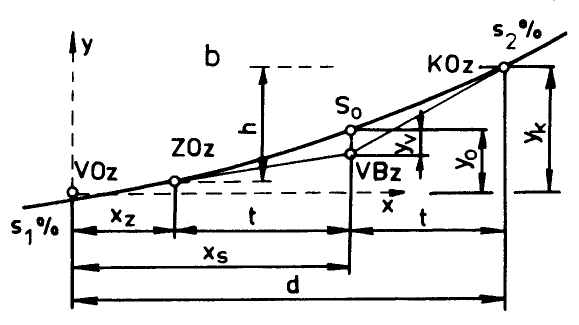 4
Ing2_pred_11
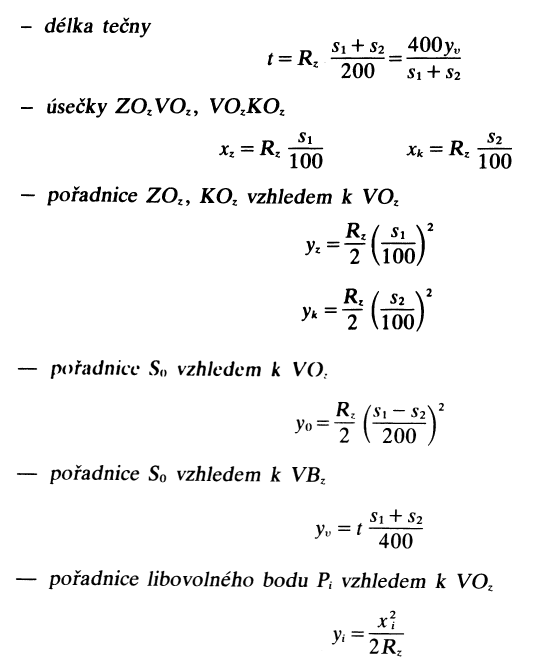 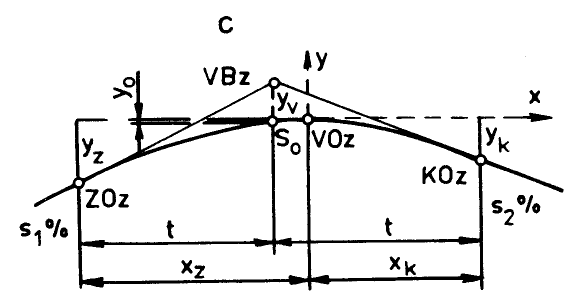 5
Ing2_pred_11
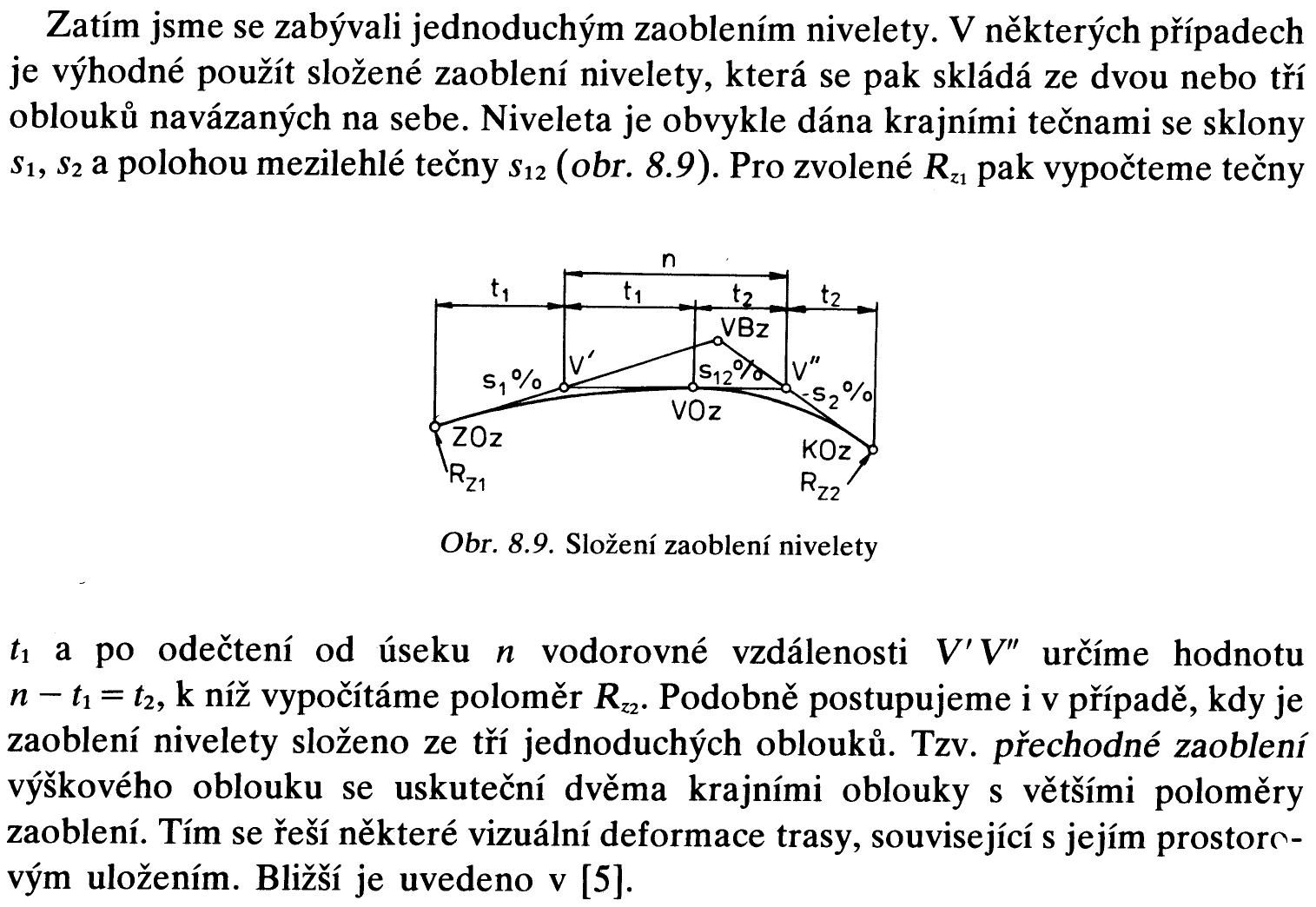 6
Ing2_pred_11
Konec 
7